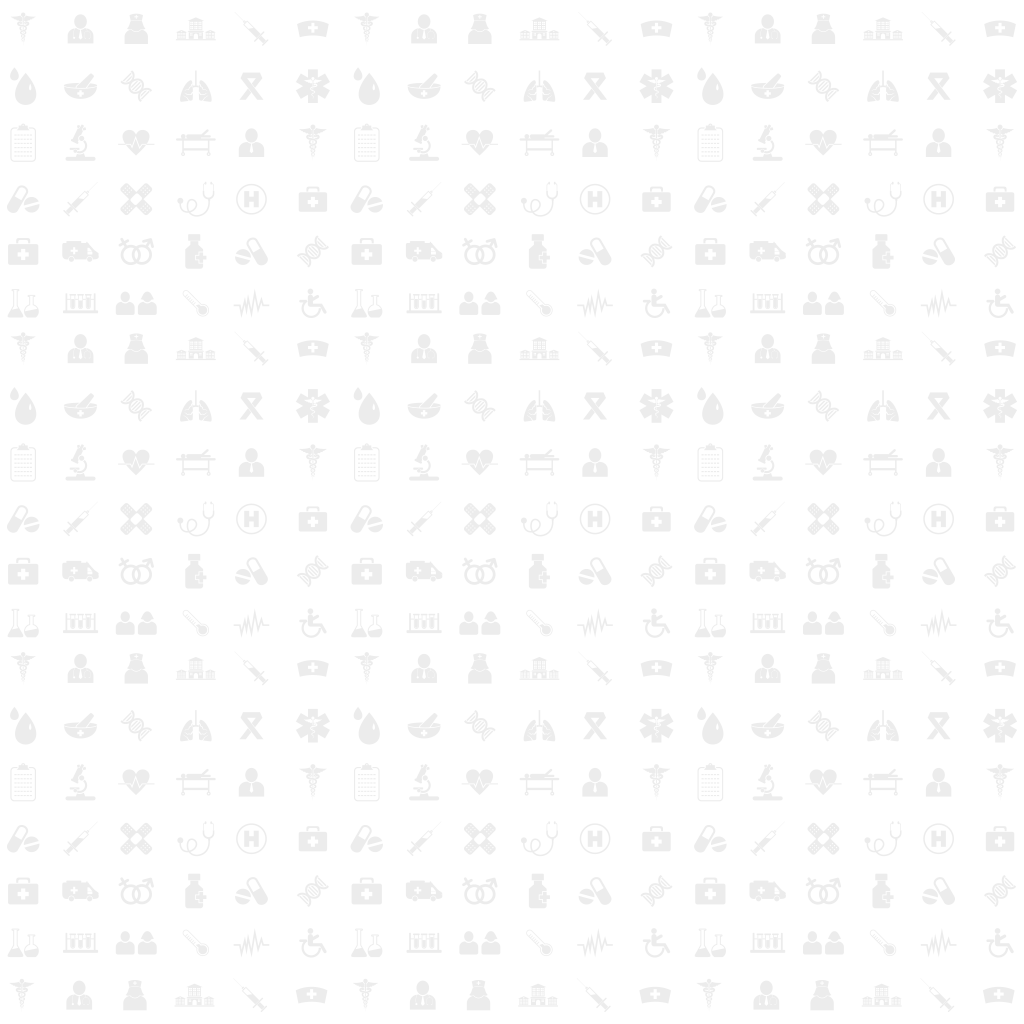 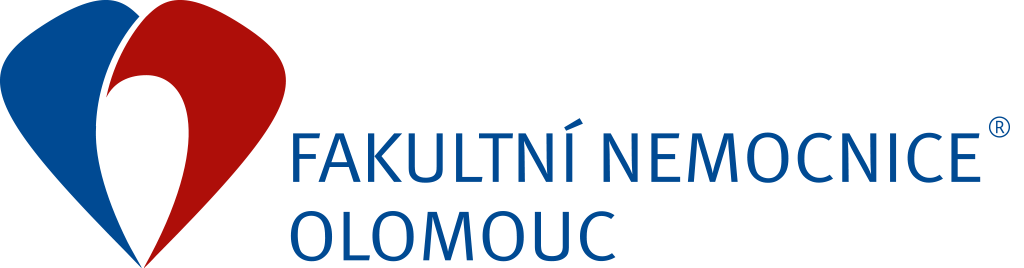 Projekt Dobrovolnictví
FAKULTNÍ NEMOCNICE OLOMOUC
Dílčí vyúčtování č.2
-    Dle zadání projektu je nutné provést druhé dílčí vyúčtování za období od 01.10.2021 do 31.03.2022. 

Na této zprávě včetně příloh a posledních úprav z MZČR dle zadání a upřesnění spolupracovali Mgr. Malátková, Ing. Hochmannová, Mgr. Bombíková 

Po doplnění informací ohledně vyúčtování dotace jak dílčího tak i závěrečného došlo k posunu čerpání na výdaje a to o zkrácení o 3 měsíce 

V druhém dílčím vyúčtování je již uvedeno celkové čerpání financí na vybavení IT technikou  a vyčíslení zbývajících částek
www.fnol.cz
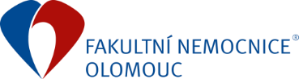 Přehled čerpání:
Celková částka podpory: 947 292,- Kč 
Přijetí části dotace: 473 646,- Kč (11.5.2021), 378 916,80 Kč (21.2.2022) zbývá dočerpat 10% (94 729,20 Kč)
www.fnol.cz
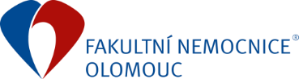 Přehled čerpání:
www.fnol.cz
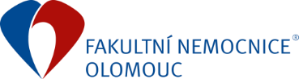 Přehled darů
www.fnol.cz
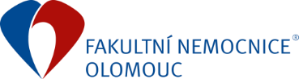 Kavárna na HOK bude
Na základě jednání bylo zajištěno dostatečné množství finančních prostředku na zajištění chodu a provozu kavárny ve FNOL.
www.fnol.cz
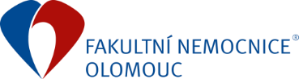 Kontakty
Mgr. Kateřina Bombíková
koordinátorka dobrovolníků
I. P. Pavlova 6, 77900 Olomouc, Česká republika
(+420) 605 22 36 11
Katerina.bombikova@fnol.cz
www.fnol.cz
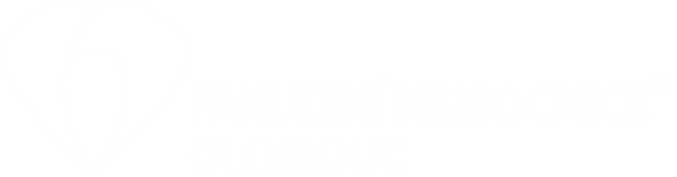 DĚKUJEME ZA POZORNOST
FAKULTNÍ NEMOCNICE OLOMOUC
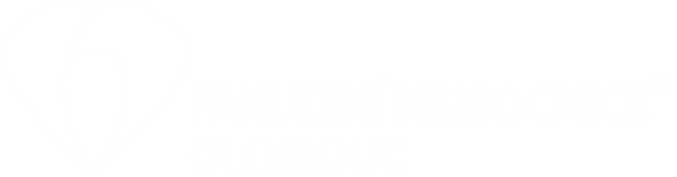